The Curious Case of The Economist the West Forgot
The Economic Understanding and 
Towering Achievements of 
Dr Osamu Shimomura 
(27 November, 1910 - 29 June, 1989)

By George Tait Edwards MBE
Gresham College Spring Long Finance Conference 2.30pm 3 March 2015
1
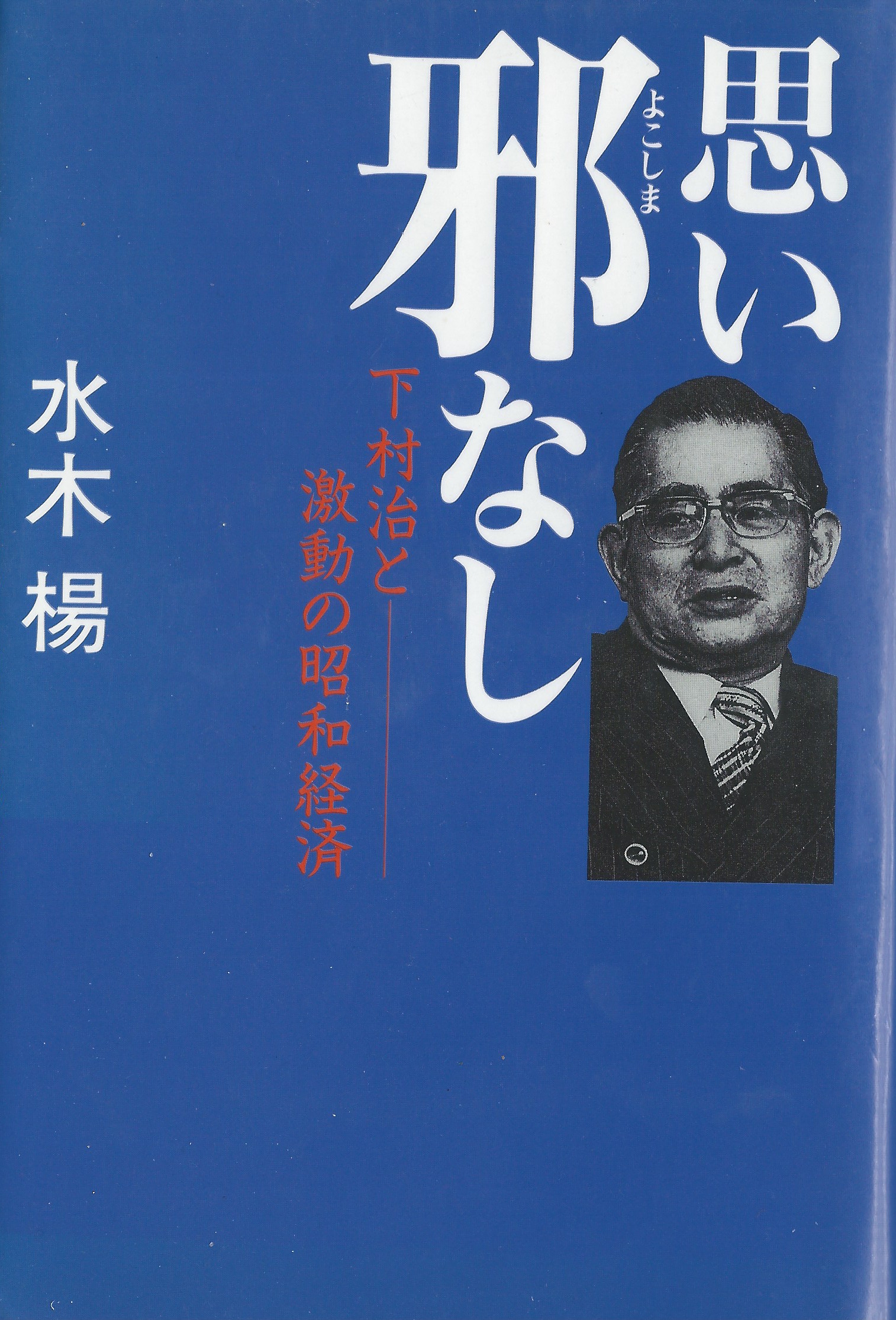 An image of “Japan’s most influential post-war economist” Dr Osamu Shimomura (1910-89) on the book cover of his best biography "Omoi
yokoshima nashi: Shimomura Osamu to gekido no Showa keizai” or
”Thoughts that bear no evil”(Japanese) by Yo Mizuki, Tankobon Hardcover, 1992.
2
Outline of Lecture 1 Who was Dr Osamu Shimomura,     economist, 1910-89?2 What did he do?3 Why is he so significant?4 Why does the West ignore him?5 How long could that continue?
3
The timeline of Dr Osamu Shimomura’s life
 Year	   Activity
1910        Born in Saga Prefecture, Kyushu, Japan -   
               27/11/1910. 
1930-34  Economics Faculty, Tokyo Imperial University
1934       Japanese Ministry of Finance (MoF)
1936       Sent by MoF to New York for economic research
1938       Worked in and studied South Manchurian   
               Railway Company (the “Mantetsu”)     
1945       Visit to USA via US-Japanese businessmen 
 Exchange Program 
1946-59  Manager in Price Bureau in the MoF
 Member of the Policy Committee of the BoJ
1960-66  Senior executive director of the DBJ
1964-74  First exec director of DBJ’s Research Institute of
               Capital  Formation 
1975-79  Chairman of the Japan Economic Research Institute.
1989       Died June 29 1989
4
The Mantetsu, or South Manchurian Railway Company
This debt-funded company and colony resulted from Japanese defeat of the Russians in 1905 and Treaty of Portsmouth
 Operated by Japanese Military 
 During the 1930s, Shinzo Abe’s grandfather oversaw the development of the Mantetsu             
 One of the most successful high-growth colonies in history
 During the 1920s, Mantetsu provided over a quarter of Japanese government tax revenues
 The world’s first Investment Credit Creation  economy
5
Three major and different kinds of financial-industrial systems
Washington Consensus Neoclassical Zone, where restrictive monetarism reigns and is a dominant aspect of national cultures
Berlin Consensus Zone of the Industrial Banking Economies, where some public banks (the Sparkassen) collect 25% of saving and provide long-term finance for SME investment, i.e. Germany
Tokyo Consensus zone of the Investment Credit (“Shimomuran”) economies where (during the last 70 or so years) Government credit creation at the central bank, is canalised via intermediate banks to private corporate investment, eg in Japan, South Korea, Taiwan and China.
6
Washington Consensus Zone
National governments borrow to fund govt running costs
Real indebtedness by govt to third parties (lenders or banks)
Government downsizing 
Privatisation, cuts in public services, economic stagnation and lower living standards
Relatively few banks collect most saving 
No investment credit banks
High interest cost margin between CB cost of funds and market rates
No government industrial policy
Low or absent growth, reducing welfare, growing unemployment 
 Dominant neoclassical mindset by all active players

Need for a rethink about all that - otherwise, continuing cultural failure
7
Berlin Consensus Zone
German domination of the EU 
ECB follows Washington Zone policy except in Germany 
Where the Sparkassen (local Savings Banks) collect 25% of national saving through 431 local banks with 15,600 branches and provide local taps for SME investments
Sparkassen are public banks committed to the alleviation of poverty and the funding of SMEs 

A Local saving intermediated into local SME investment is the major factor in German success
B No ECB foreign borrowing to rescue EU countries in difficulty - these monies were no-cost created fiat money
8
The Tokyo (Shimomuran) Consensus Zone 	(Japan, South Korea, Taiwan and China)
Purpose of financial system is funding investment 
c10-20% of GDP pa is no-cost investment credit fiat-created by central banks
Credit source listed as “the savings of the people” but the people have nothing to do with it
Loans and discounts to banks have an interest rate = inflation rate of factory goods 
This makes the loaned funds a counterpart of real resources
Earmarked credit for canalisation to private companies (“Convoy System”in Japan)
Tending to produce a continuous economic boom 
Vast assets (of paper wealth) at the CB = interest-bearing loans payable by the borrowing banks 
ICC provides continuously rising government tax receipts

Or as Modern Monetary Theory puts it 
“Government receives back in taxes part of the fiat created credit funded by its own IOUs”
9
Once Upon a Time in the USA- FDR’s Economic Miracle 1938-44
Financed by FED investment credit creation 
(allegedly financed by “the savings of the people”
2.  Every investment required by war effort funded either by investment credit or War Bonds)

Economic growth averaged 12.2% for six years
ICC created the USA as a hegemonic power 
Shimomura’s late 1945 USA visit may have assisted the development of his economic understanding
10
Alan Milward’s question
"Granted that the United States had peculiar advantages in the quantity of resources, in freedom of intervention from the enemy, and in the great quantity of slack which existed in the economy before 1940, it remains a logical and revealing approach to ask precisely why the productive effort in other economies fell short of that in America."


Alan Millward, "War, Economy and Society, 1939-45", (Harmondsworth: Penguin, 1977) p 75.
11
Japan’s Post War Circumstances were Dire
About 40% of the urban area destroyed in the 66 bombed cities
Over 600 major industrial facilities destroyed or badly damaged
Japanese wealth reduced by between a third and a quarter
Failure of the 1945 rice crop
2.5 million housing units destroyed, 8.5 million people homeless
About 760,000 SME premises destroyed
12
The Economic Context of Japanese Government Action
American banker Joseph Morrel Dodge was advisor to the US Occupation Authorities
He recommended Japanese Government should have a “Balanced budget” that forbade Keynesian government borrowing 
So from Sept 1945 until 1964 the Japanese government did not borrow at all
BUT INSTEAD THEY CREATED FIAT INVESTMENT CREDIT AT THE BoJ 
TO REBUILD THEIR INFRASTRUCTURE AND RE-EQUIP THEIR INDUSTRIES
13
Credit Creation by the Bank of Japan
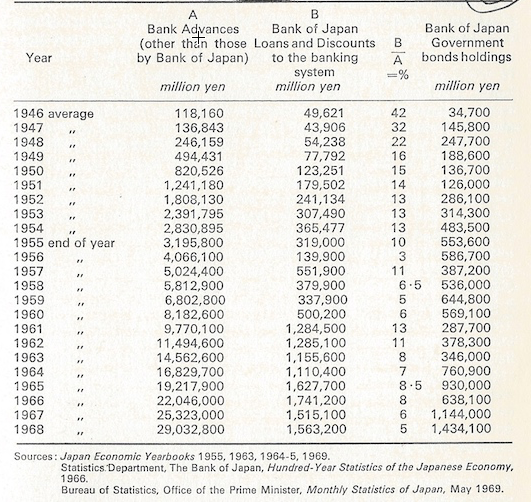 14
Investment Credit Creation by Japanese Banking System
Mid-	   Pa increase 		  Y/E Dependency	BoJ loan 
Year	   Bank advances	  on BOJ Loans		Support
1946		72.3%			              42%				72%
1947		15.8%			              32%				47%
1948		79.9%			              22%				28%
1949		100.9%			              16%				19%
1949		66.0%			              15%				18%
1950		51.3%			              14%				16%
1951		45.7%			              13%				15%

Source: Calculated from data on previous slide
15
SME and Corporate Priorities in the use of funds
1. Liquidity 

2. Affordable work-in-progress and stock levels

3. Improve productivity within existing staff levels

4. Investment in plant and equipment
16
Liquidity and Business Confidence
Observed levels of % GDP of company funds in bank- Japan c30%, Germany c15%, UK c6-8%
Business confidence - a result of high company liquidity
Stockholding - highest when overtrading is not risky
Capital Investment - high when first three funding priorities are met
17
Major eras in BoJ Credit Creation
Era 		Primary Policy focus  		   Secondary Policy Focus 

1945-51 	Fixing war damage 		        Raising Government income
1952-59	Private ind investment     	   Creating trading advantage
1960-68 	Doubling living standards   Improving social package 

1969-85	Fixing trading adv.	             Increasing Japan’s status
1986-91 	Funding asset bubble		  Power redistribution
1991-2010	BoJ independence		  Structural change in Japan        2011-15	21st cent Abenomics             Re-establishing Shim’n econ.
18
The Five Major Forms of Credit Creation 	Inherent in the Work of the Three Master Economists 	     J M Keynes, Dr Osamu Shimomura and Professor Richard Werner
1. Credit Creation for Consumers - Keynesian remedy for deficient demand
2. Investment Credit Creation - Shimomuran-Wernerian remedy for deficient supply - productive ICC Economics - See “new paradigm in economics” by Richard Werner
3. Financial Credit Creation - to stabilise a banking system and guarantee its liquidity 
4. Speculative Credit Creation - to fund an unintended asset bubble e.g. in Japan 1986-91 - see Richard Werner’s book “Princes of the Yen”
5. Invention and Innovation Credit Creation - to fund rapid scientific advance and innovations in manufacturing
19
The Key Shimomuran Amendment 	to Keynes’ Savings-Investment Equation
Shimomura replaces the Keynesian saving-investment equilibrium condition with the equation

						S+D = Is+Id

That is, Saving (S) plus Debt (D, equal to investment credits arising from investment credit creation at the Bank of Japan) equals Is (Investment financed by saving) plus Id (Investment financed by debt).
20
What did Shimomura do in his economic model of Japan?
He took three of John Maynard Keynes’ observations and structured  these into a fresh economic understanding, a new Harrod-Domar model of the Japanese economy.
He eventually (in early 1961) presented that Model of the Japanese Economy and its equations to the joint meeting of the Japanese Economic Association and the Japanese Econometric Society. 
His presentation was then published under the title “Seicho Seisaku No Kihon Mondai” (Basic Problems of Growth Policy) in Riron Keizaigaku, March 1961.
21
Professor Kenneth K Kurihara’s Conclusion
"If, therefore, greater investment can be financed partly by credits, there is no need for that 'abstinence' which the classical economists considered necessary for economic progress, any more than there is for that 'austerity' which some present day underdeveloped countries impose on already under-consuming populations at the constant peril of social unrest. Nor is it difficult, in such credit-creating circumstances, to agree with Keynes' observation that investment and consumption should be regarded as complementary rather than competitive."

(Kenneth K. Kurihara, The Growth Potential of the Japanese Economy, Baltimore, John Hopkins Press 1971 page 138)
22
Shimomuran Economics 		Will Ultimately Triumph in the West Because it
Re-establishes government as the main enabler of wealth creation and assists the continuation of political unions (eg, EU, UK) 
Does not require a revolution in income distribution - it permits the rich to keep what they have acquired while enabling government to act in the interests of all their people - that’s a great advantage for everybody 
More fully enables local invention to become local innovation - cf Shumpeter
Accelerates the adoption of more expensive greener sustainable economies 
It reduces income differentials  in practising nations
It offers a better path to prosperity than any other understanding.
23
My Conclusions
Shimomuran-Wernerian economics is the key to higher growth and the major path to prosperity for all economies
There is a timelag of up to 80 years in the spread of economic understanding and practice
Long-Term Investment Credit Debt is good for SMEs and all public and private companies but it is not a panacea
A “world of abundant capital” is made possible by Shimomuran-Wernerian economics - not a nation or a region but a world 
Shimomuran economics may be Modern Monetary Theory in its greatest form -  the creation of fiat credit for canalisation to SMEs and local private enterprises for the  conversion of invention to innovation to bring about widely-shared continually higher living standards in a greener high technology world. 
 “Mea Culpa” 

©  George Tait Edwards 2015
24
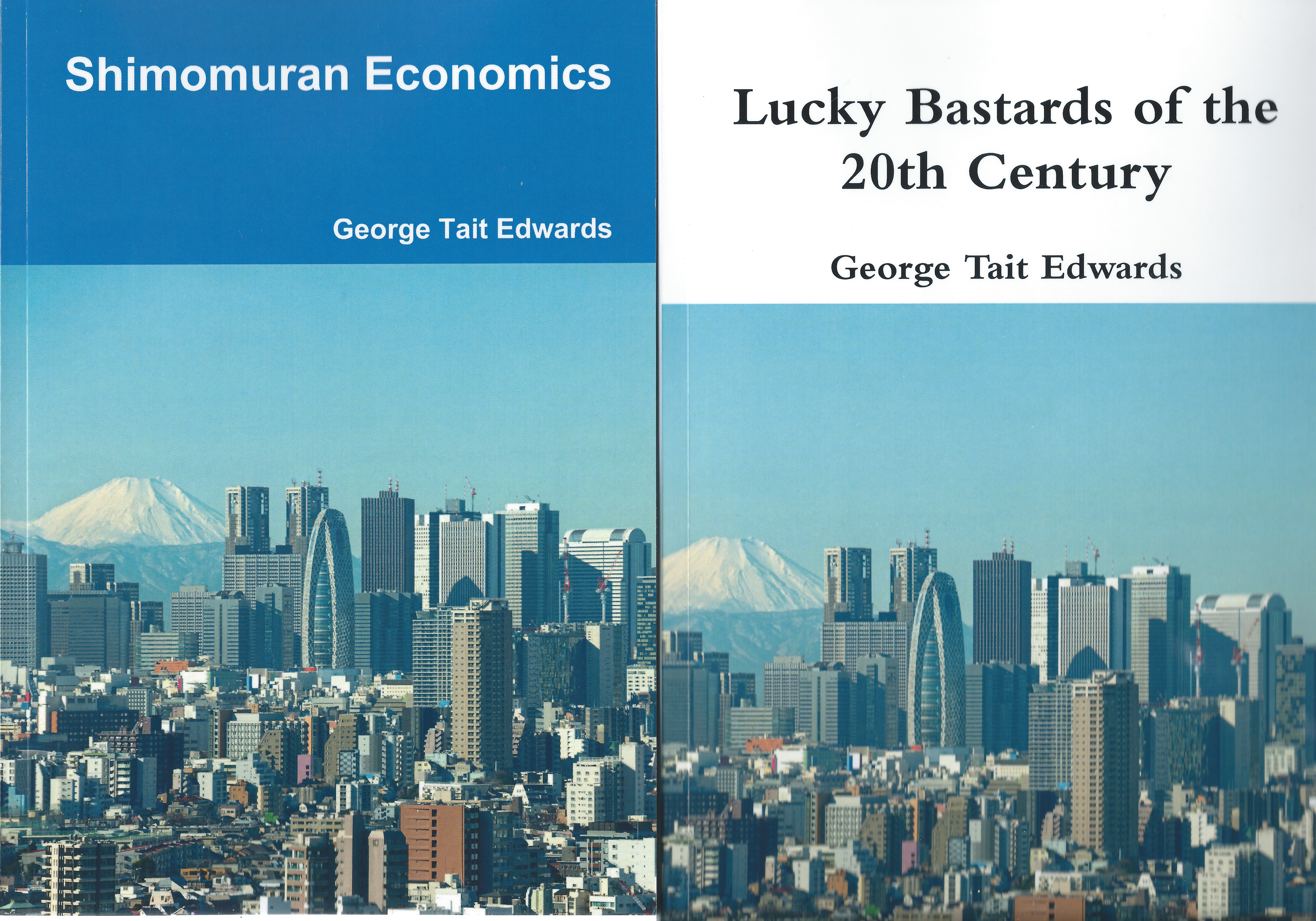 and the rise of the 
Tokyo Consensus
The Story of the Economic Bomb
25